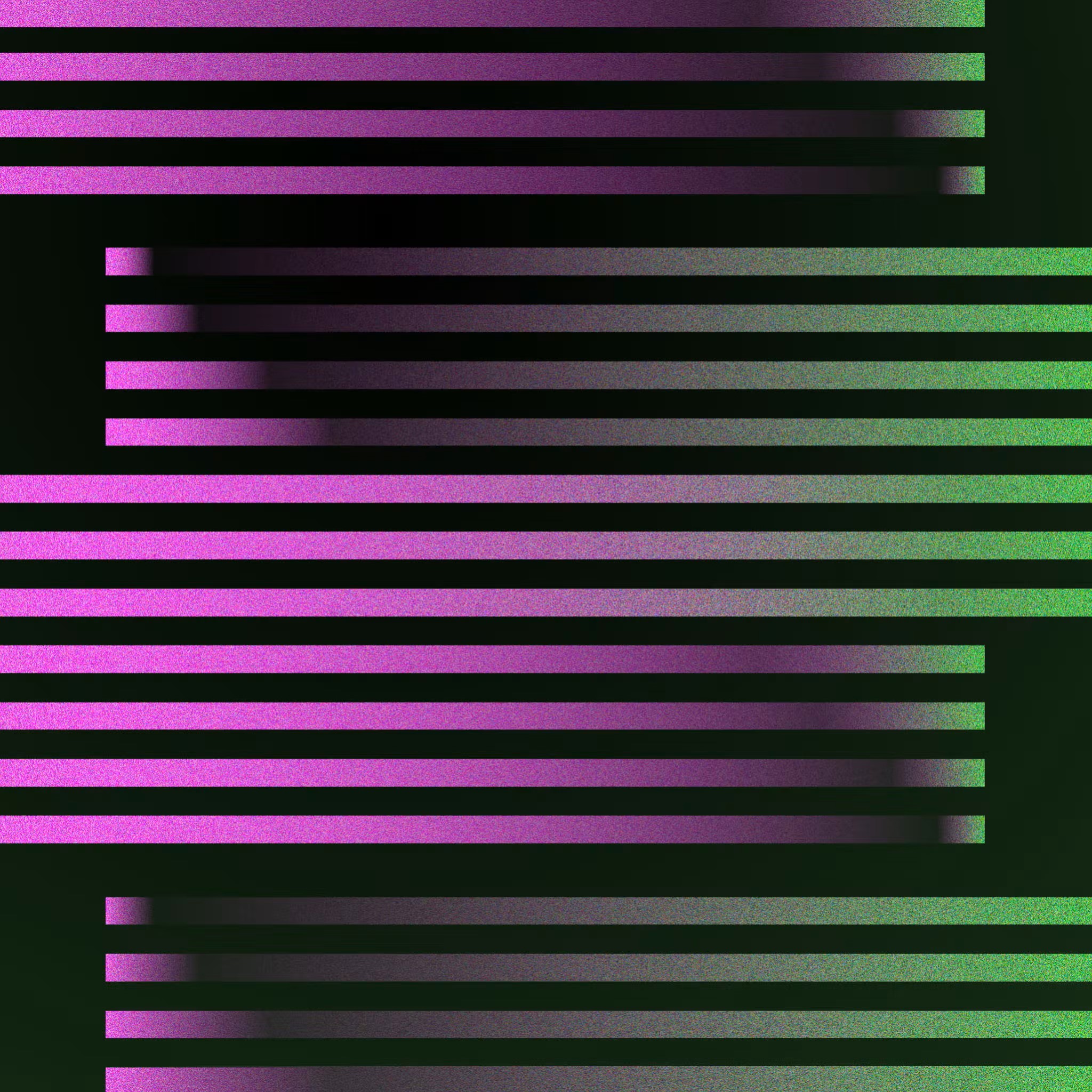 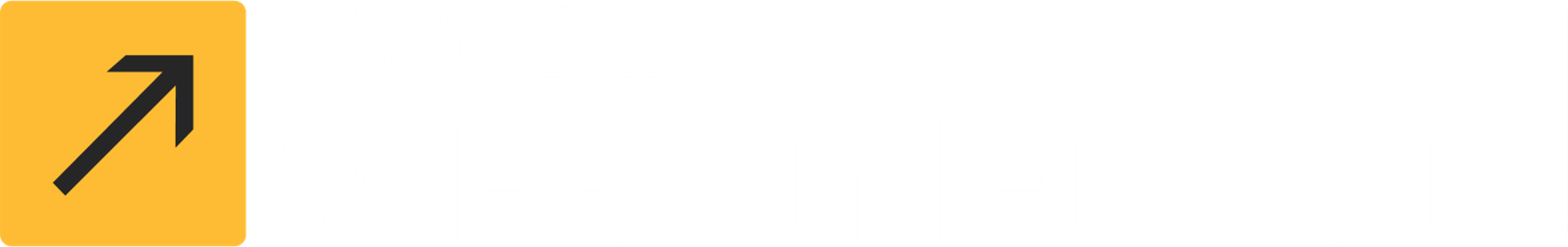 Why Should You Implement ChatGPT in Your Business?
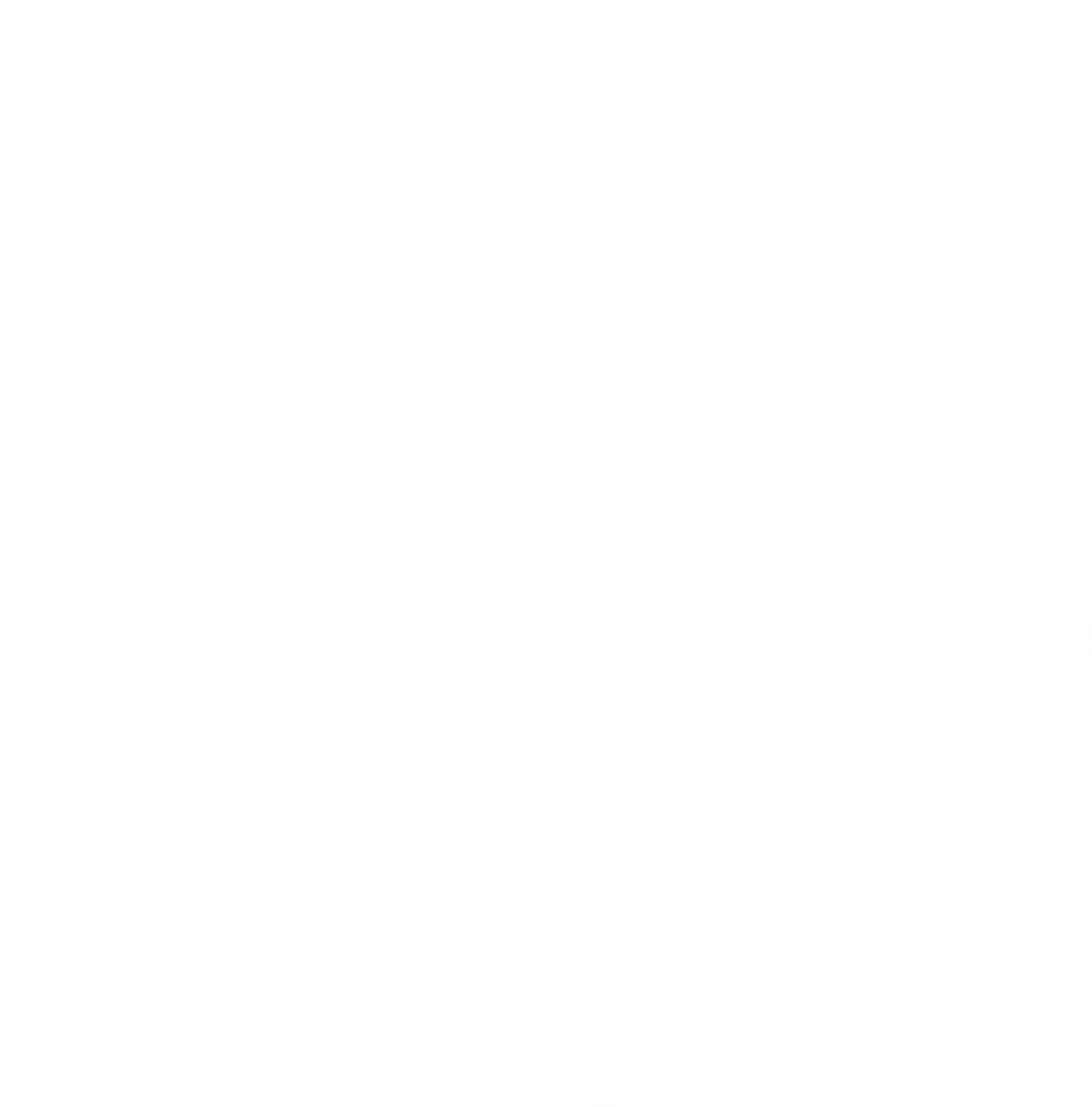 ChatGPT
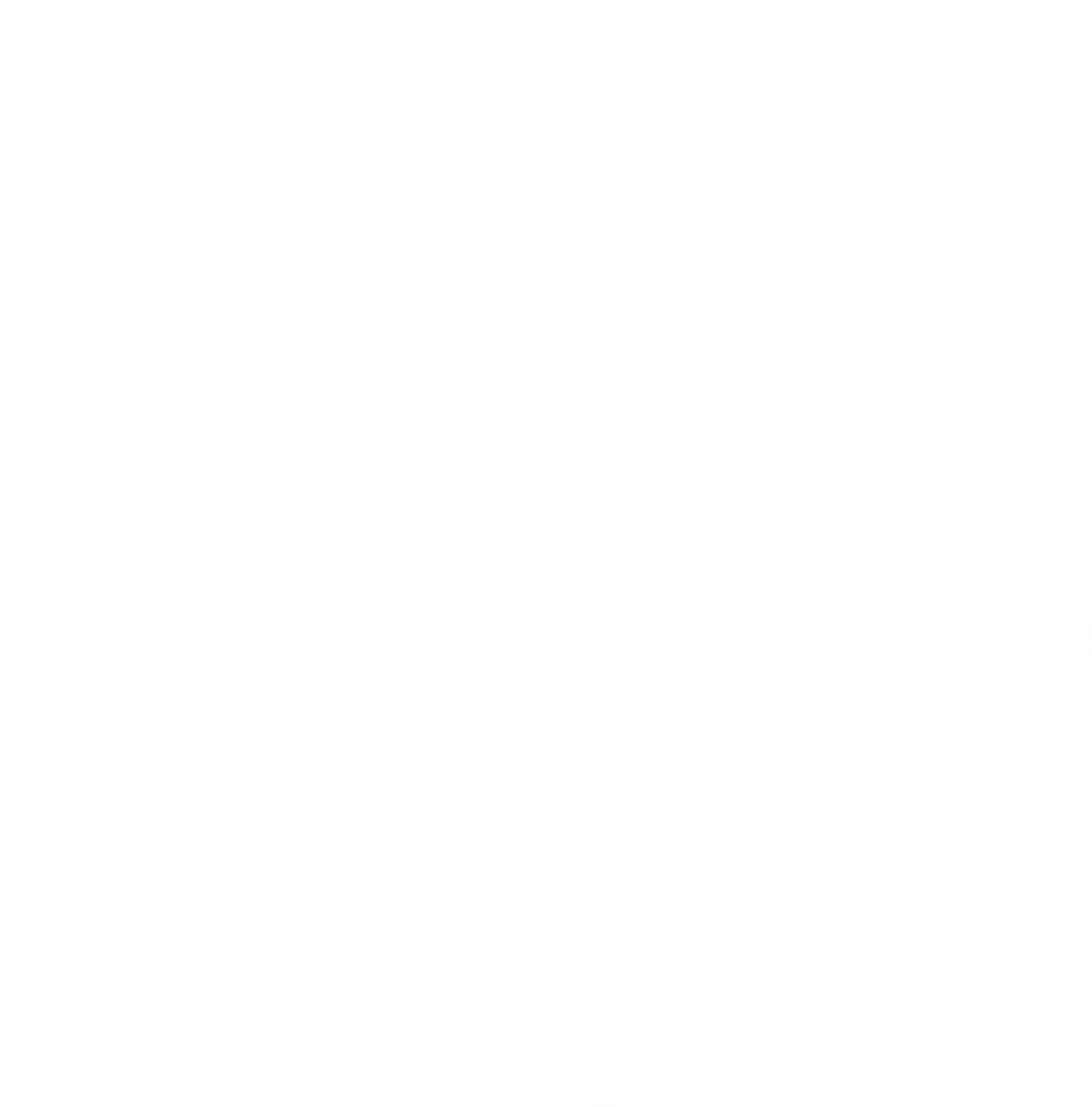 Source:
https://www.weblineindia.com/blog/chatgpt-for-business/
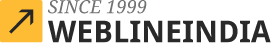 AI is a mainstream technology as per the 81% of business executives. With the advent of new technologies and breakthrough ChatBots like ChatGPT that can generate human-like text in a conversational situation, the interaction between businesses and AI technology is ready to grow.
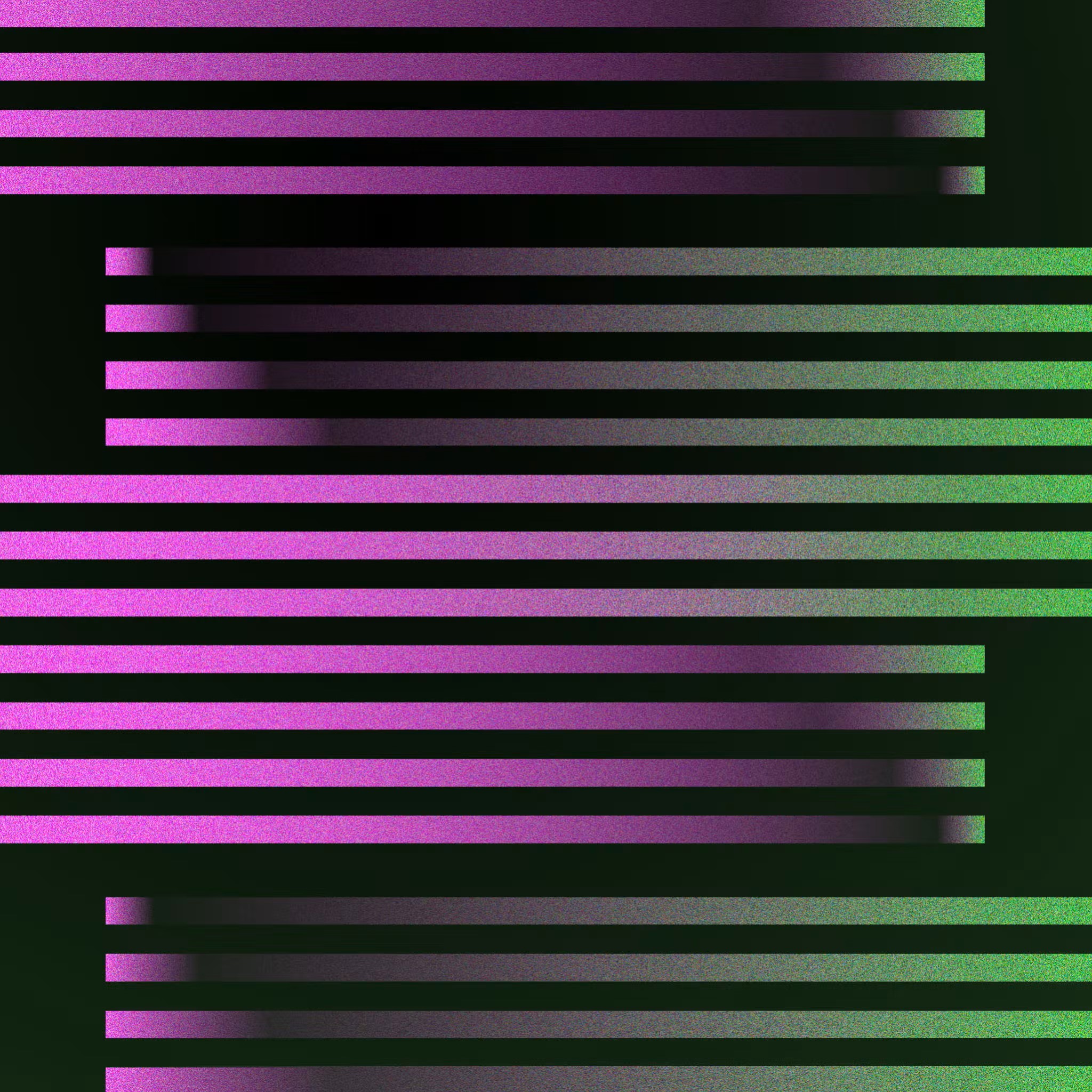 What is ChatGPT?
ChatGPT is an artificial intelligence programme created by the OpenAI business. ChatGPT is a neural network that uses transformers to offer answers and data in the form of human writing patterns.
How do you utilize ChatGPT?
The idea of using ChatGPT for business in the customer care sector is very appealing since it allows you to automate operations while still providing a seamless and speedy experience to your consumers.
Source:
https://www.weblineindia.com/blog/chatgpt-for-business/
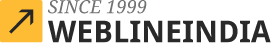 What are the features of ChatGPT?
Communication through conversation
 Responses that are dynamic
Responses based on rankings and comparative data
Extensive answers
Respond to everything and question everything
It is based on over 300 billion words entered into a database
Continuous learning as it answers, eventually becoming taught to provide better responses each time
Source:
https://www.weblineindia.com/blog/chatgpt-for-business/
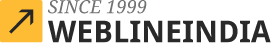 Reasons to Choose ChatGPT for Your Business
Understanding and responding to a wide range of verbal inputs
1
2
ChatGPT Increased Productivity
ChatGPT can grasp a wide range of linguistic inputs, including those considered complex or unusual! This makes it ideal for developing chatbots that handle a large number of consumer inquiries or requests.
ChatGPT enables your firm to automate a wide range of processes, allowing your staff to focus on higher-level, strategic work.
3
4
Allowing for quick application development
Quick Response Time
Responses to client inquiries are quick and accurate, freeing up time for human customer service workers to focus on more complex or unusual duties.
ChatGPT’s user-friendly UI and pre-trained NLP model enable developers to rapidly and simply design chatbot apps.
Source:
https://www.weblineindia.com/blog/chatgpt-for-business/
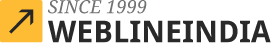 Reasons to Choose ChatGPT for Your Business
5
6
LLM has improved customer service
AI-enhanced cost savings
ChatGPT’s natural language processing skills enable it to understand and respond to consumer requests in a personable and human-like manner. This may result in increased client satisfaction and loyalty.
ChatGPT for business can help you save money on staff by automating operations that would normally require human input. Furthermore, ChatGPT is completely free.
7
8
ChatGPT’s Scalability
Content Creation
ChatGPT can scale with your organization, handling a rising number of tasks and requests with minimal additional effort on your part.
The capacity to create compelling and relevant content depending on specific input and user interests improves engagement and generates traffic to a company’s website or social media platforms.
Source:
https://www.weblineindia.com/blog/chatgpt-for-business/
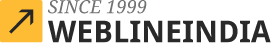 Reasons to Choose ChatGPT for Your Business
9
Lead Generation and Marketing
ChatGPT, as a machine learning model, can learn the style and tone of a company’s marketing materials and generate new content that is consistent with the company’s brand and voice.
Source:
https://www.weblineindia.com/blog/chatgpt-for-business/
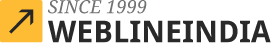 How to Use ChatGPT in Business and Beyond?
1
2
For personal use
For web developers
Because of its simplistic UI, using ChatGPT in business is fairly simple. ChatGPT functions similarly to a standard chatting app in that you type text and press enter. The main difference is that ChatGPT answers the inquiry rather than sending a message.
Although it is not a prerequisite, marketers should learn to code. Coding skills help marketers do their work better and more effectively. When writing little pieces of code or debugging a chunk of code to remove errors, ChatGPT can be extremely useful.
3
Content marketing with ChatGPT
Currently, many content marketers are using ChatGPT for content marketing. The model’s capacity to generate attractive content marketing text in the form of articles, email campaigns, and even newsletters has propelled it to the forefront of the content marketing business.
Source:
https://www.weblineindia.com/blog/chatgpt-for-business/
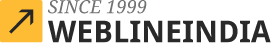 What Does ChatGPT Really Mean for Businesses?
1
The Potential of Chat-Based AI
2
Examining the Potential Dangers of Chat AI
Companies that wisely employ tools like ChatGPT can create significant opportunities. Chat-based AI can help humans operate more efficiently by automating monotonous jobs and delivering more interesting interactions with users.
OpenAI notes the existing limits of AI in the beta version of their ChatGPT program, including the potential for creating false information. It also mentions that depending on when the model was created, the AI may only have a limited comprehension of events or information beyond 2021.
3
4
Will AI-Powered Chatbots Replace Humans?
Technology with a Lot of Potential
AI-based Chatbots can be used to automate some jobs, but they lack key skills that humans excel at, such as critical thinking, creativity and strategic decision-making. ChatGPT for business, can be used to supplement customer support workers, allowing people to focus on complicated & “human” activities.
Overall, solutions like ChatGPT have the potential to improve efficiency and productivity in a wide range of corporate scenarios by automating processes that humans would ordinarily execute. On other hand, ChatGPT is a relatively new technology & its capabilities are likely to evolve and improve over time.
Source:
https://www.weblineindia.com/blog/chatgpt-for-business/
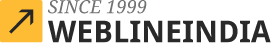 Conversational AI chatbots: 
Same Pleasant User Experience While Avoiding the Hazards
Final thoughts on ChatGPT in Businesses
ChatGPT is a game changer in the corporate sector. The innovative technology has the potential to improve practically every element of business, including customer service, lead creation, and even marketing content generation. ChatGPT in businesses is a valuable asset for any organization looking to improve user experience, and boost productivity.
ChatGPT is an additional technology that you can use in your business to assist you with chores or as inspiration. Conversational AI has been available for a while and it not only delivers the same smooth human-bot interaction as ChatGPT. It also gives a safe experience.
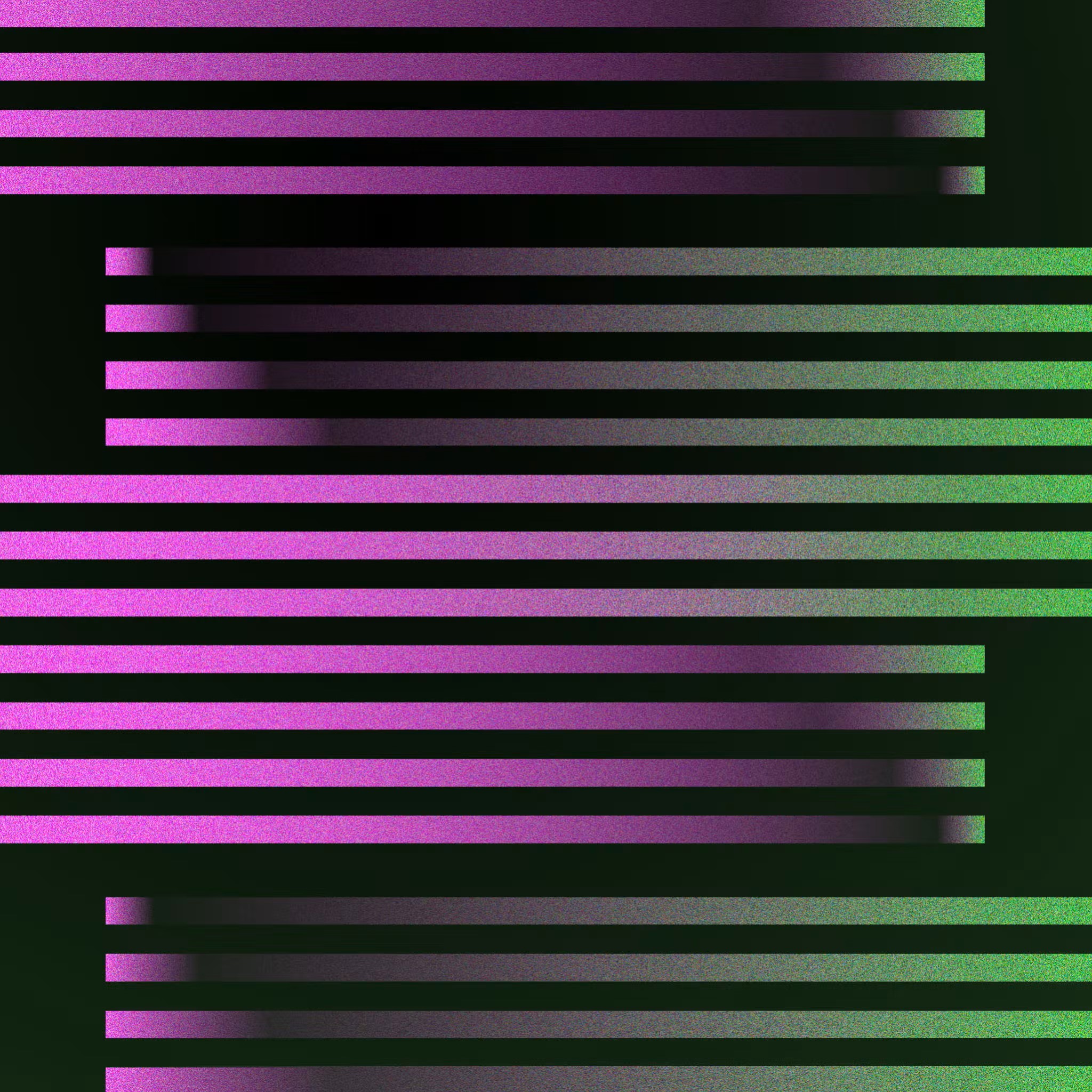 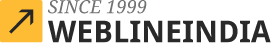 THANK
YOU
CONTACT US
+1-213-908-1090 (USA)
+61-2-8011-4668 (AUS)
+44-207-193-7507 (UK)
+91-79-26420897 (IND)
EMAIL
WEBSITE
info@weblineindia.com
www.weblineindia.com